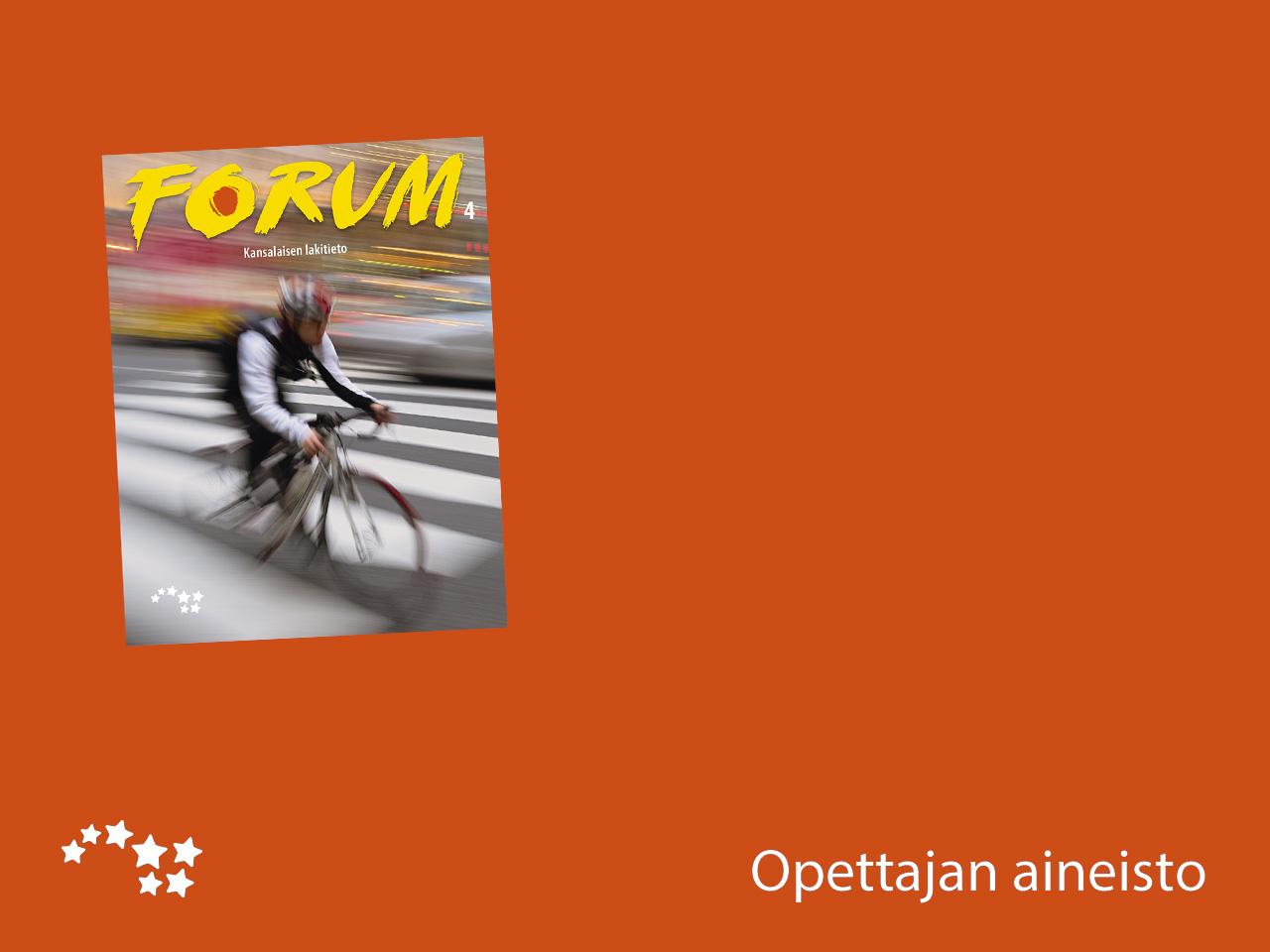 Luku x

Luvun otsikko
Luku 6

Omistusoikeus, tekijänoikeus ja vahingonkorvaus
Tekijänoikeusriitoja
Tehtävä
Selvitä alla olevien tekijänoikeusriitojen synty. 
Miksi Marimekon kuviot piti maalata pois Finnairin lentokoneista?
Miksi kauhuelokuvan Elävien kuolleiden yö (Night of the Living Dead) ohjaaja ei ole hyötynyt elokuvastaan lainkaan, vaikka elokuva on yksi suosituimmista kauhuelokuvista?
Voiko itseään kopioida? Miksi muusikko John Fogertyn väitettiin kopioineen John Fogertya?
Saako laulua Paljon onnea vaan (Happy Birthday To You) laulaa vapaasti?
Ratkaisuja
Finnair: 
Vuonna 2013 huomattiin, että Marimekon Metsänväki- kuosi oli kopio. Luontoa kuvaava aihe oli kopioitu ukrainalaisen taiteilijan yli 40 vuotta vanhasta teoksesta. Tapauksesta nousi kohu ja Finnair päätti maalata koneen kylkeen maalatun kuosin piiloon.

Kauhuelokuva Elävien ja kuolleiden yö:
Elokuvan levittänyt yhtiö teki erehdyksen teoksen nimen yhteydessä. Alun perin elokuvan nimi oli Lihansyöjien yö. Sitä pidettiin kuitenkin liian inhorealistisena. Juuri ennen elokuvan ensi-iltaa elokuvan nimi vaihdettiin elokuvan alku- ja loppukohtauksiin. Kiireessä elokuvasta jäi kuitenkin puuttumaan copyright-merkintä, jolloin tekijänoikeus jäi toteutumatta.
Ratkaisuja
John Fogerty:
Vuonna 1970 CCR-yhtye levytti laulajansa John Fogertyn kappaleen Run Through The Jungle. Myöhemmin CCR hajosi ja soolouralle lähtenyt Fogerty sävelsi kappaleen The Old Man Down the Road, joka kuulosti edellä mainitulta CCR:n kappaleelta. CCR-yhtyeen sävellykset omistaneen levy-yhtiön mielestä sillä oli oikeudet kappaleeseen ja se haastoi Fogertyn oikeuteen, koska John Fogerty oli lainannut John Fogertyn säveltämää kapaletta, jonka oikeudet levy-yhtiö kuitenkin omisti. Oikeuden mielestä Fogerty ei ollut plagioinut itseään. 
Kuuntele kappaleet ja päätä, onko The Old Man On the Road plagiaatti.
https://www.youtube.com/watch?v=EbI0cMyyw_M
https://www.youtube.com/watch?v=nDBBwXWeS7w
Ratkaisuja
Paljon onnea vaan:
Amerikkalainen elokuvaohjaaja Jennifer Nelson oli tekemässä dokumenttielokuvaa kuuluisasta laulusta. Levy-yhtiö ilmoitti kuitenkin omistavansa laulun tekijänoikeudet ja ilmoitti, että se vaatii 150 000 dollaria laulun luvattomasta esittämisestä. Yhtiö oli laulun tekijänoikeuksilla tienannut noin kaksi miljoonaa dollaria vuodessa. Ohjaaja Jennifer Nelson haastoi levy-yhtiön kuitenkin oikeuteen, ja hän voitti oikeusjutun vuonna 2015. Sen jälkeen laulua on saanut esittää vapaasti ilman, että se olisi jonkun omaisuutta.